Course Assignment: Marine risks and safety 2023Section B: Hazard analysis using System’s Theoretical Process Analysis (STPA)Section C: Discussion and comparison
Assignment aim
The main aim of the presentation is to describe the STPA process for identifying unsafe causes and hazards in the system for the assignment purpose.

The students should demonstrate that they can successfully execute the STPA process in software intensive systems. 

As the identification of unsafe causes and safety controls require support from the system experts, the main focus in this assignment will be in the process and the method.
18.9.2023
2
Process overview
18.9.2023
3
1. Defining the losses
“A loss involves something that is of value to the stakeholders”
L-1 = Loss or damage to the vessel
L-2 = Loss of life
L-3 = Loss of mission
L-4 = Loss or damage to external objects
Tip to prevent common mistake: 

Losses should not reference individual components or specific causes like “human error” or “sensor failure”.
18.9.2023
4
2. Identifying the system-level hazards
“A hazard is a system state or set of conditions that, together with a particular set of worst-case environmental conditions, will lead to loss.”
“A system is a set of components that act together as a whole to achieve some common goal, objective or end.”
<Hazard specification> = <System> & <Unsafe condition> & <Link to losses>
H-1 = The vessel operates in low depth (shallow) water area resulting into grounding. (L-1)
H-2 = The vessel collides with other objects during the voyage. (L-1)
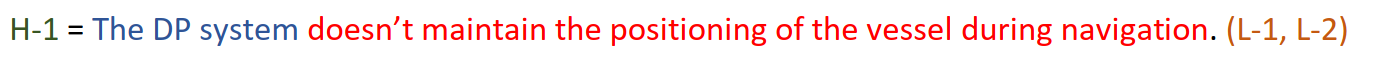 Tips to prevent common mistakes: 

Hazards should not refer to individual components of the system.
All hazards should describe system-level conditions to be prevented.
18.9.2023
5
3. Developing safety constraints requirements
“A system-level constraint specifies system conditions or behaviors that need to be satisfied to prevent hazards (and ultimately prevent losses)”
<Hazard specification> = <System> & <Unsafe condition> & <Link to losses>
<Safety constraint specification> = <System> & <condition to enforce> & <Link to hazards>
H-1 = The vessel operates in low depth (shallow) water area resulting into grounding. (L-1)
SC-1 = The vessel must not operate in low depth water area. (H-1)

H-2 = The vessel collides with other objects during the voyage. (L-1)
SC-2 = The vessel must identify and avoid obstacles when navigating. (H-2)
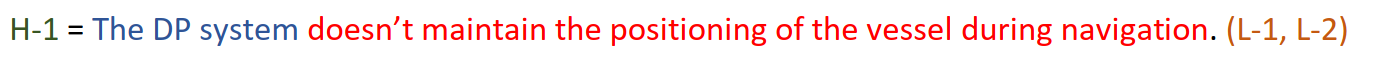 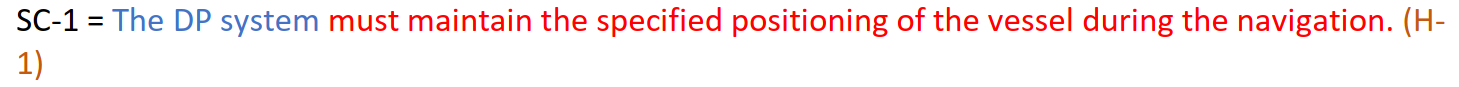 Tip:  Check ISO/IEC/IEEE 29148:2018
18.9.2023
6
4. Develop a control structure
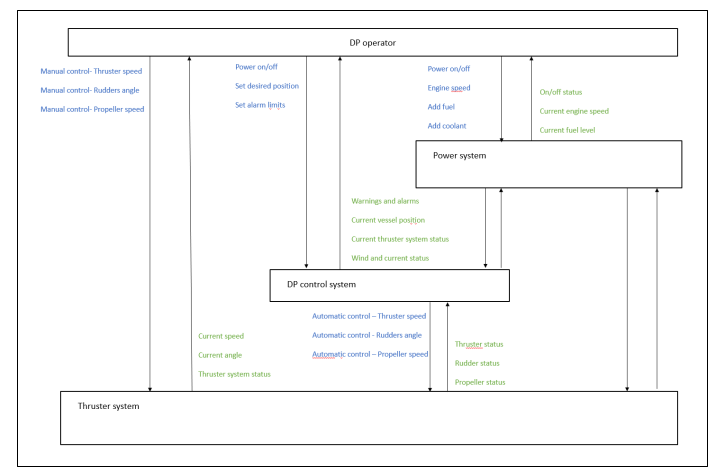 Tip:  Check other publications on 
STPA
18.9.2023
7
5. Identifying unsafe control actions
(At least for 3 controllers and 3 control actions, more than 15 UCAs)
“An Unsafe Control Action (UCA) is a control action that, in a particular context and worst-case environment, will lead to a hazard.” There are 4 ways a control action can be unsafe (guidewords as represented in the columns below)
<UCA spec> = <Source> <Guideword> <Control action> <Context> & <Link to Hazards>
UCA-1 = Management doesn’t provide crew training, which is required for the safe operation during a voyage. (H-1, H-2)
18.9.2023
8
6. Identifying causes of unsafe control actions:
Two types of causes must be considered: 
	a) Why would Unsafe Control Actions occur?
	b) Why would control actions be improperly executed or not executed, leading to hazards?
UCA-1 = DP control unit does not provide thruster speed to maintain its position resulting into a potential collision. (H-2,H-3)
‘The motion reference units (MRU) fail to provide required input to calculate the thruster speed.
The servo actuators or controllers fail to implement the thruster speed.
The DP control unit and Kalman filters are not able to process the data from the motion reference units
The DP system is not able to calculate the required thruster speed to maintain the vessel positioning
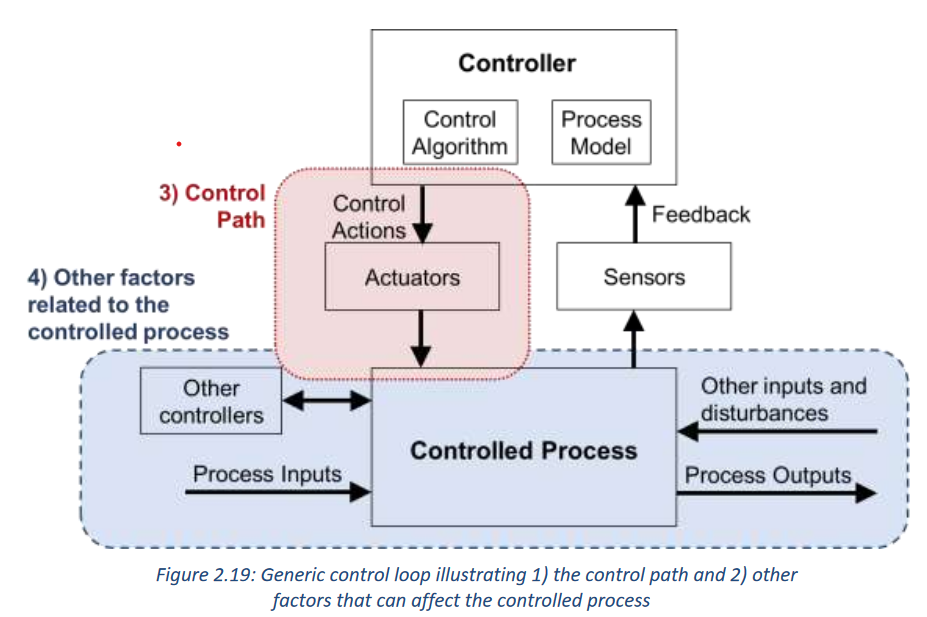 Tip:  Check STPA handbook
 3 per UCA
18.9.2023
9
7. Identifying the safety controls
Secondary MRU should be available in emergency situations
Failsafe options should be implemented in case of emergency situations
Alarms should be generated
Etc.
18.9.2023
10
8. Presenting the results
Part C:
Compare the results from A and B based on what you see and know from the lectures
1 A4 page of text.
Advantages - disadvantages

All outcome of the analysis in a clear format in the report.
The report format was presented in the previous lecture
18.9.2023
11
9. Grading
18.9.2023
12
Questions
You can ask your questions at the following emails:	victor.bolbot@aalto.fi
										ahmad.bahootoroody@aalto.fi
										osiris.valdez.banda@aalto.fi
Tip:  Check other publications with 
STPA for the same system
18.9.2023
13